Měření výkonu akademických knihoven
česká platforma pro benchmarking akademických knihoven
Bibliotheca Academica 2014
Ústí nad Labem, 15.10.2014
Martin Fasura
Martin Krčál
Statistiky
V 21-01 Roční výkaz o vysokoškolské knihovně
data od roku 2000 -2013
úpravy v roce 2010
problém s metodikou
nejasnosti vyplňování
Výstupy z ročních výkazů
2001-2013
Výpůjčky
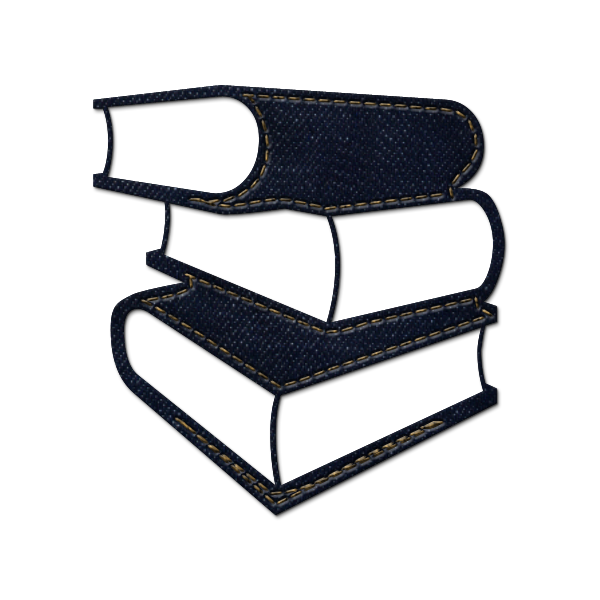 38,4
mil. výpůjček v letech 2001-2013
2,9
mil. výpůjček v průměru za rok
20 477
výpůjček v instituci za rok (medián)
Výpůjčky
Uživatelé
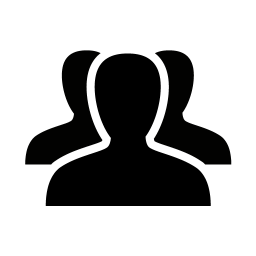 4,7
mil. registrovaných uživatelů v letech 2001-2013
364 304
registrovaných uživatelů za rok
5 217
registrovaných uživatelů na instituci za rok (průměr)
Uživatelé
Počet knihovních jednotek
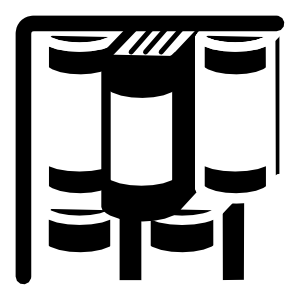 12
mil. knihovních jednotek v akademických knihovnách
2012
v tomto roce mají AK nejvyšší počet k.j.
99 581
knihovních jednotek na jednu akademickou knihovnu (medián)
Počet knihovních jednotek
Přírůstky
3,8
mil. knihovních jednotek bylo v letech 2001-13 zakoupeno do AK
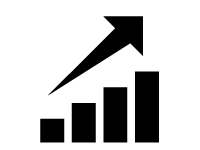 297 546
průměrný počet přírůstků za rok
4 232
průměrný přírůstek na jednu knihovnu, středová hodnota je 2614 k.j. (medián)
Roční přírůstek
Knihovníci
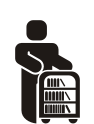 916
knihovníků pracovalo v roce 2013 v akademických knihovnách
2007
nejvíce zaměstnanců (979) i úvazků (883)
13
knihovníků pracuje v průměrné knihovně, středová hodnota je pouze 9 knihovníků (medián)
Počet knihovníků / přepočet na úvazky
Náklady na akvizici
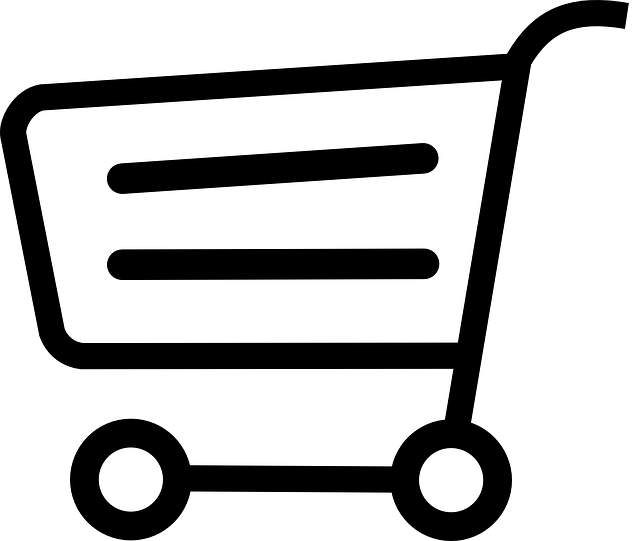 344
mil. Kč utratily v roce 2013 za akvizici dokumentů AK
2010
v tomto roce klesly výdaje na akvizici o více než polovinu
3
mil. Kč utratí průměrně knihovny za akvizici dokumentů, středová hodnota je 1,5 mil. (medián)
Náklady na akvizici
Provozní doba
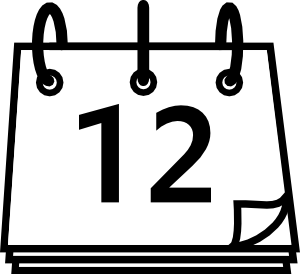 214
dnů v roce mají AK otevřeno (medián)
45
hodin v týdnu mají AK otevřeno
Ostatní údaje
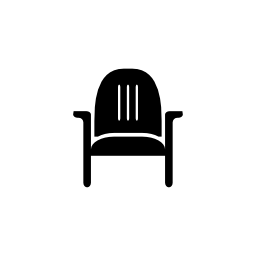 3
mil. knih mají akademické knihovny ve volném výběru
9470
studijních míst nabízely AK v roce 2013
853
počítačů je nyní k dispozici v akademických knihovnách
Získat lze
mnohem více
informací
Měření
výkonu
knihoven
Benchmarking knihoven
porovnávání služeb, procesů, produktů a metod
průběžný proces
porovnáváme vlastní instituci s jinými srovnatelnými
cíle benchmarkingu
zlepšování kvality vlastních služeb
učit se od ostatních  co dělají lépe a jak to dělají
zdůvodnění vlastní existence omezování financí
Systémy pro benchmarking knihoven
Benchmarking knihoven (NIPOS)
LibQual+
BIX (BibliotheksIndex) - výsledky
ClimateQual
lokální systémy (např. Nizozemí)
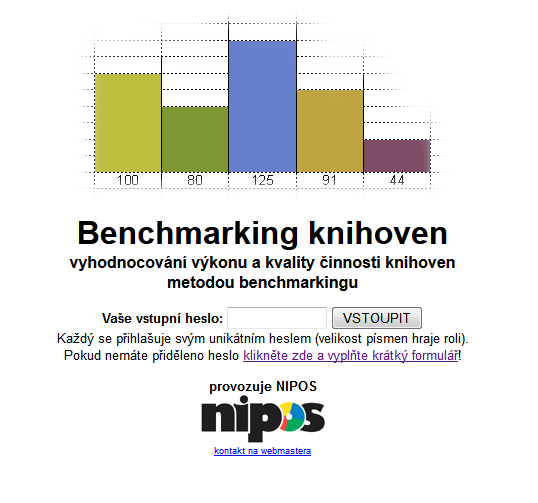 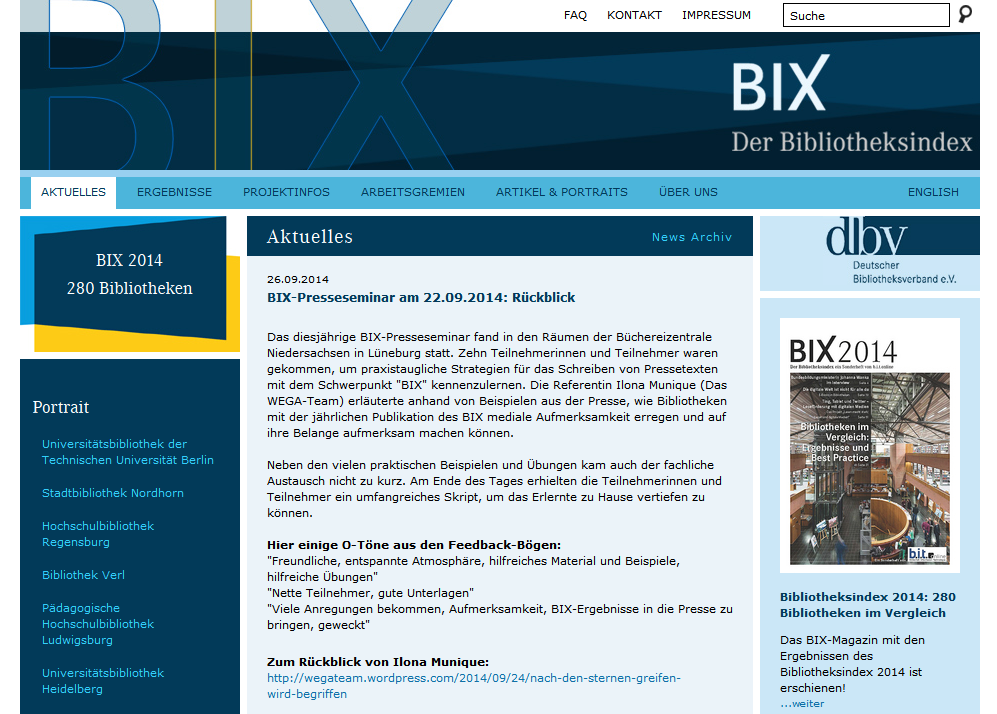 Zkušenosti s benchmarkingem v ČR
2005 – Benchmarkingknihoven.cz
veřejné knihovny
PhDr. Vít Richter, Knihovnický institut NKP
české (203) a slovenské (55) knihovny
2010 – zapojení KUK MU do BIXu
srovnání s jinými knihovnami v zahraničí
Mgr. Dohnálková
zdůvodnění vlastní existence, rozpočtová omezení
2011 – zapojení UTB do BIXu
2013 – zapojení MENDELU do BIXu
Zkušenosti s benchmarkingem v ČR II
2012 – Seminář Klubu VŠ knihovníků
Možnosti měření kvality služeb ve VŠ knihovnách
pracovní skupina kolem P. Hornochové
2013 – diskuze na půdě AKVŠ (KA4) o spolupráci
není možné vytvořit vlastní platformu,v dané chvíli je nejlepší cesta BIX
BA2013 - prezentace I. Jánské (UTB)
zájem několika knihoven
2014 – Seminář AKVŠ – Benchmarking
vážný zájem několika knihoven o zapojení do BIX
Končí sběr dat pro MŠMT ČR – co dál???
sběr statistických dat převzala AKVŠ
pro rok 2014 upraven formulář (V-21)
pro rok 2015 může být opět použit ()
není čas přehodnotit prosté sbírání údajů?
nezvolíme úplně jiné řešení?
Končí sběr dat pro MŠMT ČR – co dál???
nutno nalézt nový systém
použijeme BIX nebo nějaké vlastní řešení
co chceme sledovat?
je pro nás roční výkaz dostačující???
jaké parametry jsou důležité pro knihovny, zřizovatele,…???
víme to???  výzkum
zajímají nás jen kvantitativní ukazatele???
chceme sledovat i kvalitativní ukazatele (např. uživatelské výzkumy)???
Měření výkonu akademických knihoven a jeho využití při zvyšování kvality služebdizertační práce
rešerše nástrojů a služeb a jejich komparativní analýza  jaké parametry sledují
zjistit očekávání knihoven a zřizovatelů (rozhovory)
definovat vstupy a výstupy systému (delfská metoda  spolupráce s odborníky)
návrh funkcí systému a jeho fungování
návrh metodiky pro sběr údajů a práci se systémem
celý proces návrhu/výběru systému nelze uspěchat, je potřeba jej podložit výzkumy
Co budeme sbírat v roce 2015???
Seminář věnovaný sběru dat a benchmarkingu
proběhne pod záštitou AKVŠ
pravděpodobně v listopadu na VUT v Brně
statistická data za 2014
upravený formulář V-21
zapojení dalších VŠ knihoven do projektu
návrh nových indikátorů

zmapování situace?
dotazník – začátkem listopadu
Děkuji Vám za pozornost
Martin Krčál

e-mail: martin.krcal@gmail.com

www: http://www.citace.com
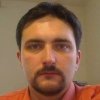